CS 0449 Recitation
Gordon Lu
Introduction
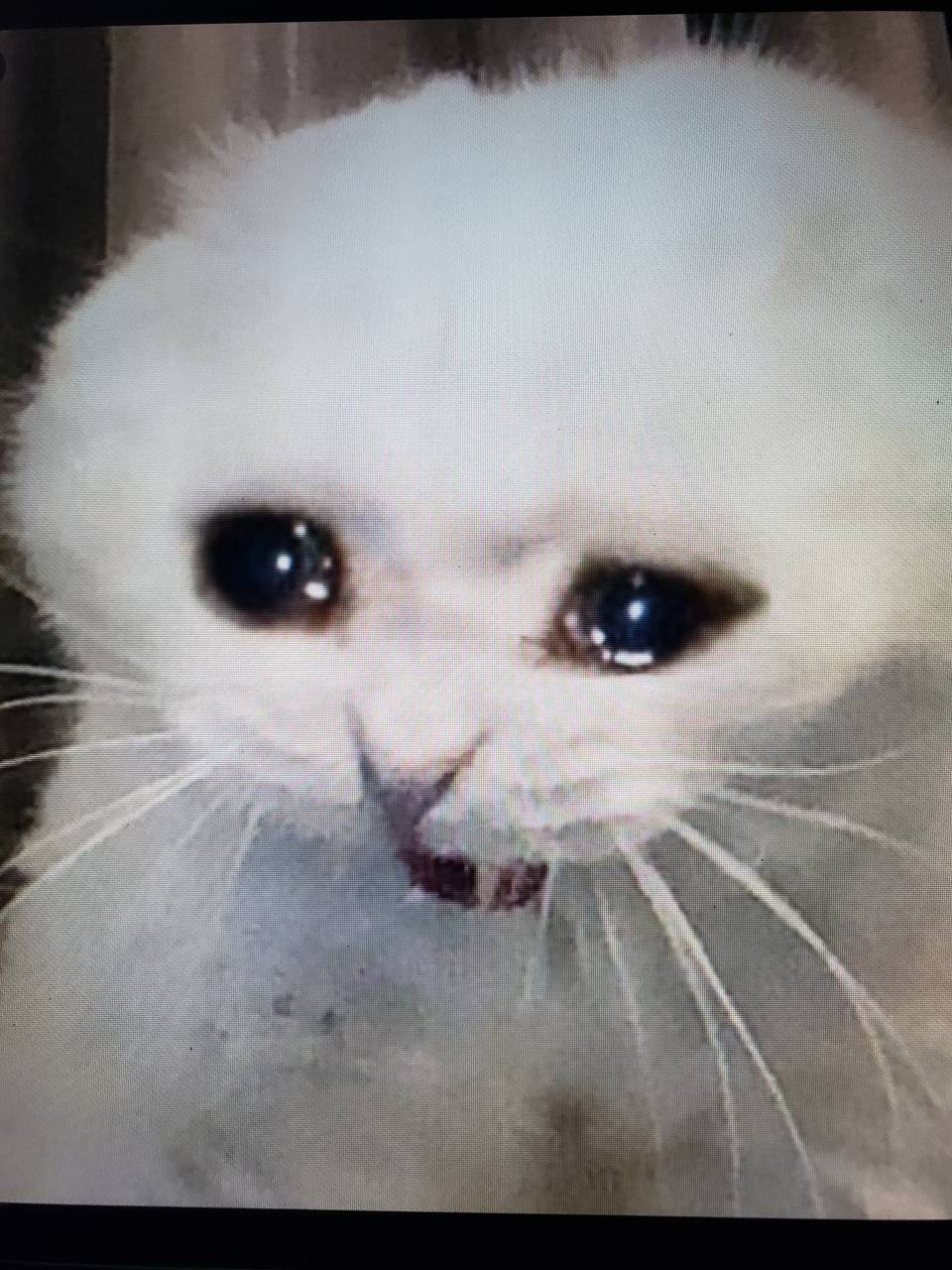 Cool kid
Data Science
Gamer
12th time TAing any class
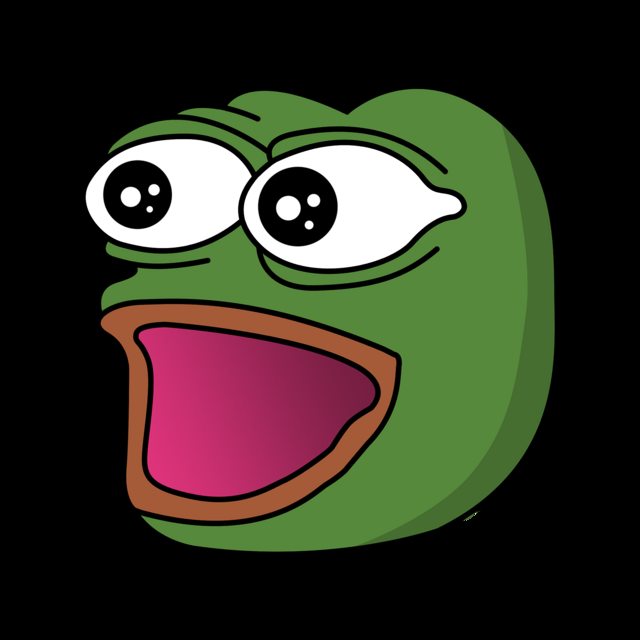 After Office Hours
Before Office Hours
Plans for Today
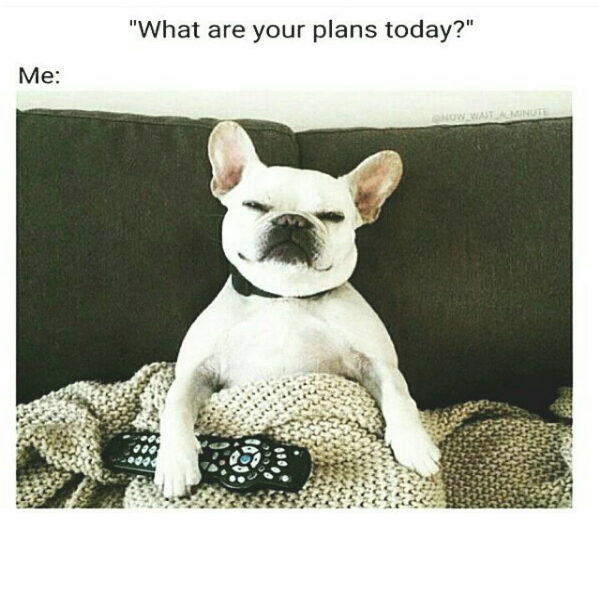 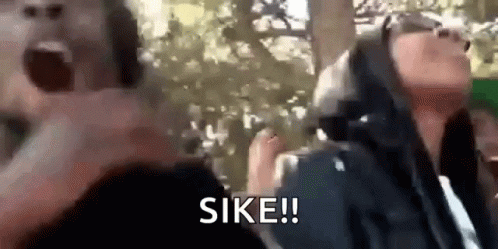 Nothing
Linux/Thoth Tutorial
Logic Puzzles 
SoP/PoS
IEEE 754
Linux Tutorial
Linux/Thoth Setup
For Windows/Mac, you can ssh into thoth from cmd:

Let’s go over SFTP setup now…
I’ll set it up for Atom, for convenience
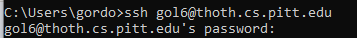 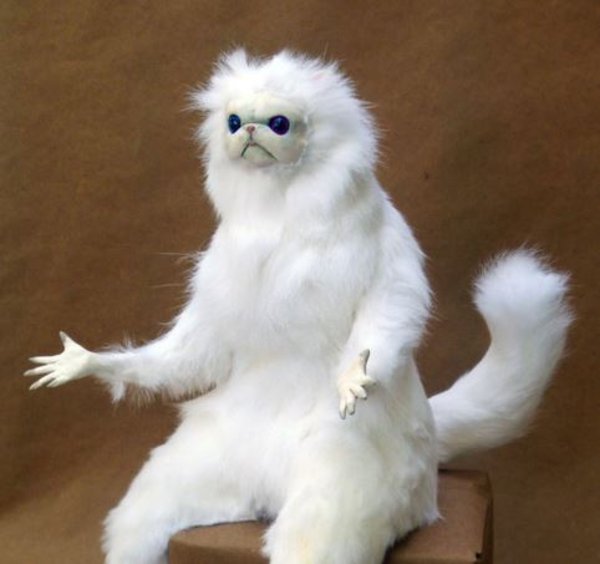 SCP: Secure Copy Protocol
We could use programs like FileZilla or CyberDuck to transfer files…

BUT
SCP is also easy to do:
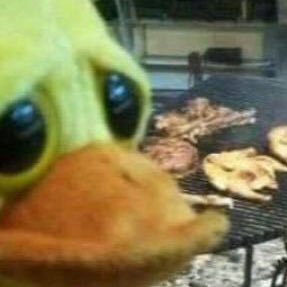 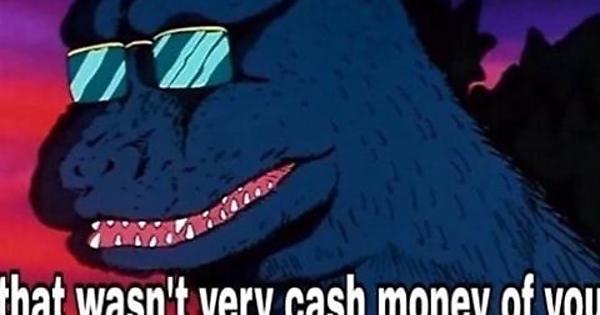 SCP Examples
1) Local to remote

2) Remote to Local
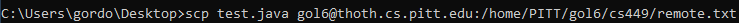 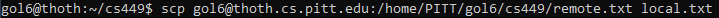 Logic Puzzles
Let’s get one thing straight…
Bit manipulation puzzles are TOUGH
Going over binary/logical operators won’t clear much…
Let’s go over some problems instead!
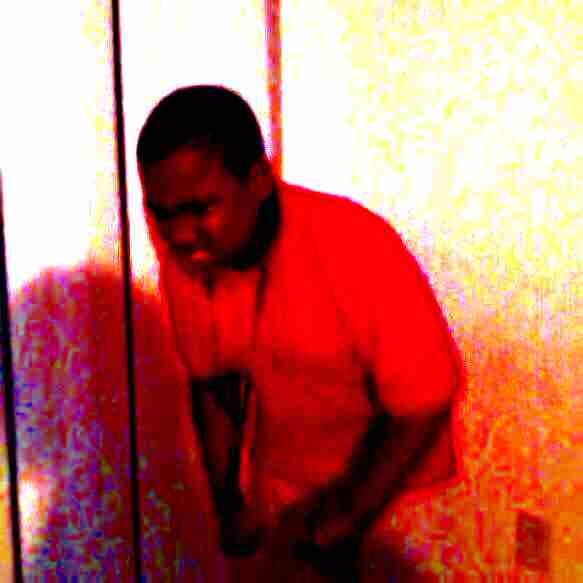 Example 1
Solution:
Example 2
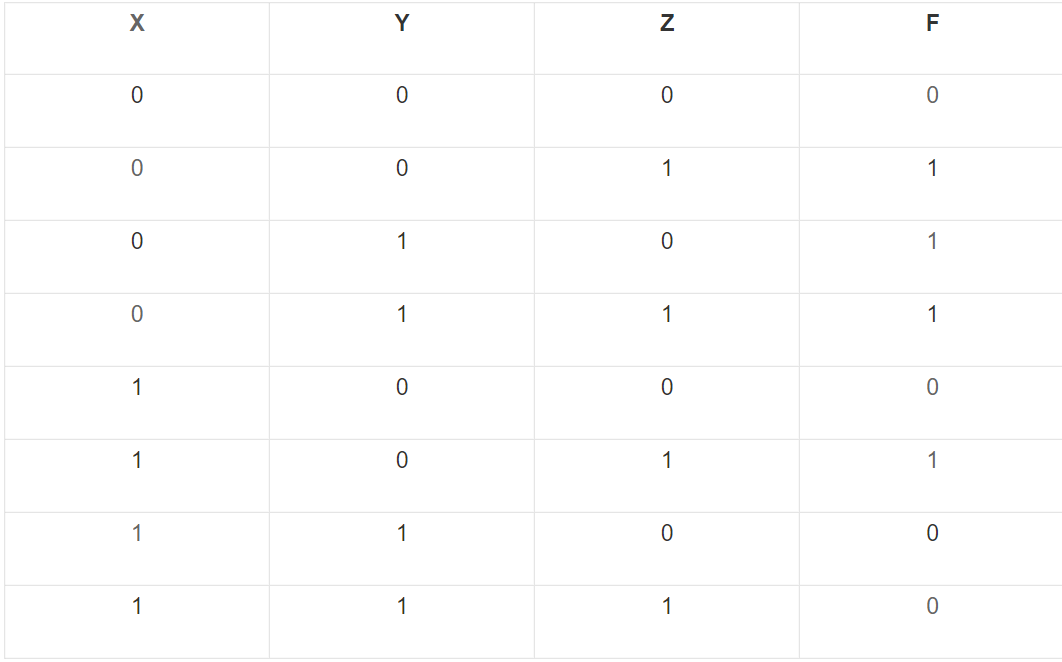 Solution:
Example 3
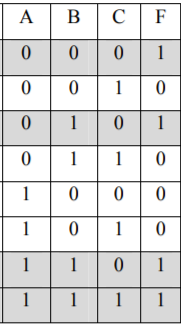 Solution:
IEEE 754
Fixed-Point Representation
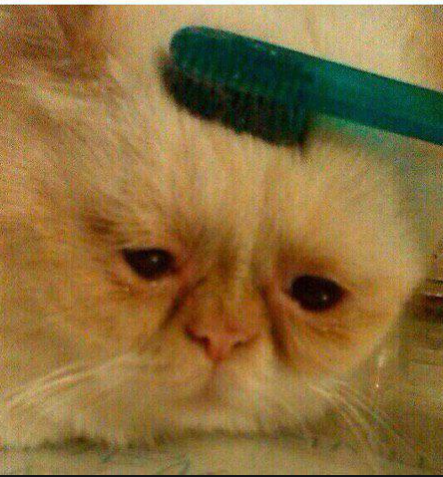 Convert 15.375 to Binary
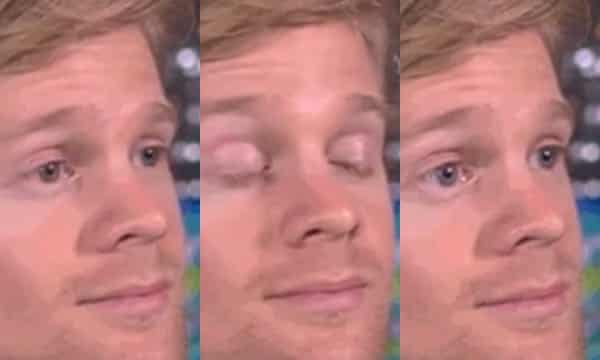 Apply Conversion of Bases
1) For the Decimal portion:
1 = 3/2 = 7/2 = 15/2
Mark each bit that is odd as a 1, otherwise mark it as 0.
15 -> 1111 in binary
2) For the Fractional portion:
0.375 * 2 = 0.750 * 2 = (1.500 – 1) * 2 = 1.000
Mark each number that did not exceed 1 with a 0, and 1 otherwise.
0.375 -> 011 in binary.

Therefore, 15.375 is 1111.011 in Binary!
IEEE Single Precision
31.25 in IEEE 754
31.25 in IEEE 754
Fractional Bits
Therefore, in IEEE 754:
E = e + 127
Trailing Zeros
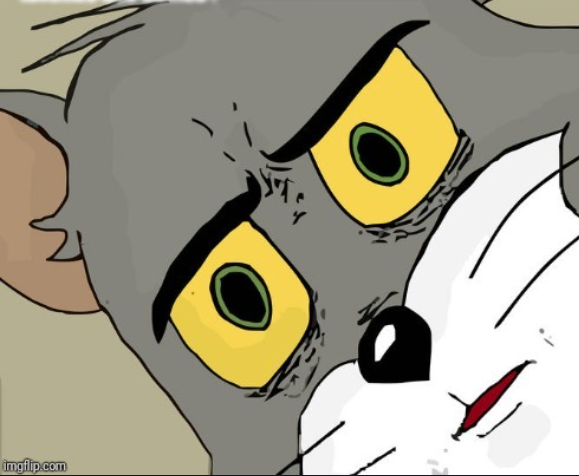 Another Example
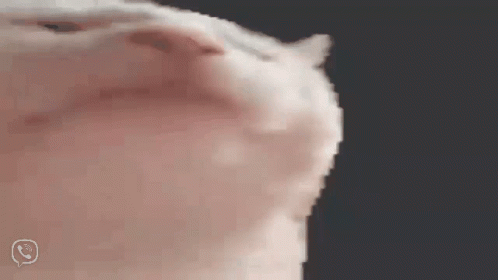 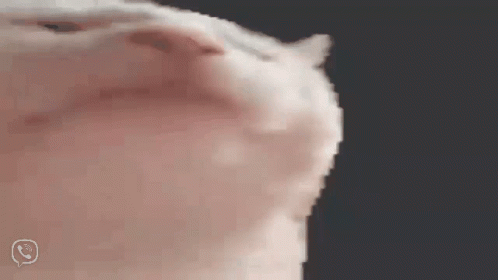 Questions?